Congenital anomalies of CNS Abla sultan              Felasten  Abed
Abla sultan
congenital anomalies of CNS
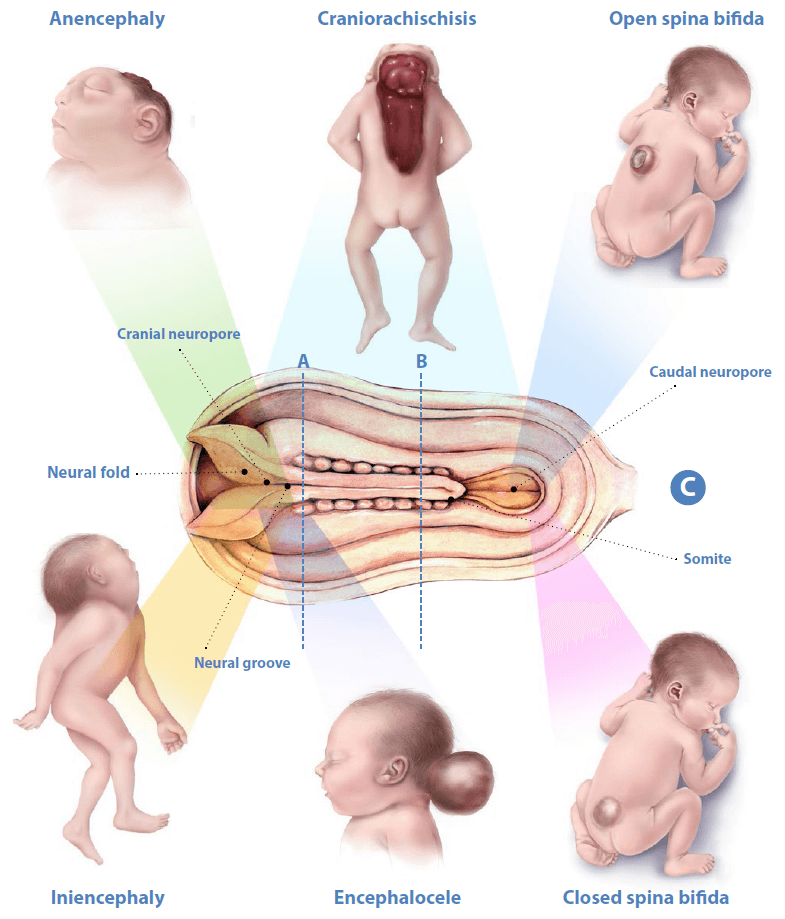 Abla sultan Qudah
Felasten Nasser Abed
Development of the neural tube
Development of the brain
Anencephaly
Anencephaly
Serious NTD caused by failure of closure of cranial neuropore in which : 
  - The brain (cerebral hemispheres) is absent.                                
  -  Cranial vault are grossly malformed. 
  - The cerebellum are reduced or absent . 
  - The hindbrain is present. 
-- leading to: 
 early fetal loss, stillbirth, or neonatal death after few hours/ days.
if a baby born with anencephaly is usually:
 blind, deaf, unaware of its surroundings and unable to feel pain 
Associated anomalies : 
   - cleft lip/palate , omphalocele .
Etiology
Inadequate Folic acid or Antagonists such as :
 Valproic acid , carbamazepine ,phenobarbital , methotrexate , trimethoprim
 
2- Maternal type 1 diabetes mellitus 

3-Maternal Hyperthermia 

4-Genetics 

5- Amniotic band syndrome .
Screening
Lab studies : mainly during second trimester :  
    - maternal serum AFP , AF AFP ↑.

Imaging studies : 
    - US (identified from 13 week gestation)
absence of brain and calvaria superior to the orbits
reduced crown-rump length
 Later on : polyhydramnios in 50%
Cephalocele
refers to the outward herniation of CNS contents through a defect in the cranium.
    ( failure of rostral / cranial end closure )

Most commonly occipital then Parietal.
Comment on :
1-Location 
2-Contents
3-Associated anomalies 
4-Relation to vascular structure
1-Location
occipital
frontal
parital
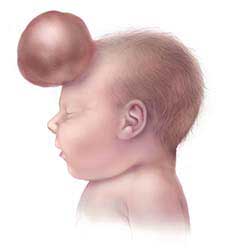 ethmoidal
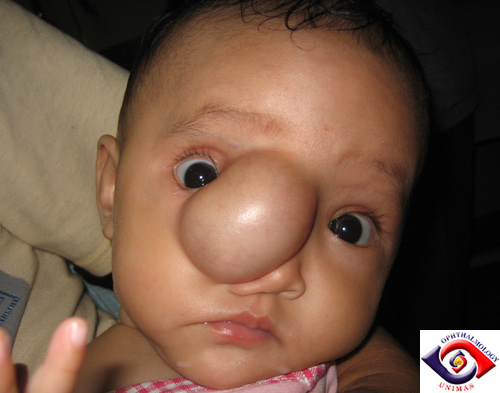 2-contents
3-associated anomalies
-Trisomy 13 , 18  
-hydrocephalus / microceph 
-Meckle Gruber syndrome(occipital encephalocele with multiple renal cysts , postaxial polydactyly ). 
- and chiari 3 malformation
Markers : MS AFP ↑ . 

Imaging : US , MRI .

Management :  Surgery to remove the herniated sac ( tissue should be excised) and repair the opening in the skull .
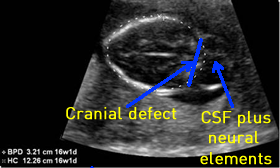 Chiari Malformation
Caudal protrusion of “peg-shaped” cerebellar tonsils below foramen magnum
divided into 4 types
Type 1
Herniation of cerebellar tonsils through foramen magnum 
no herniation of brain stem
most common form
usually diagnosed in adolescence or adulthood
   cause syringomyelia
(in which a cyst or cavity forms within the spinal cord. This cyst, called a syrinx, can expand and elongate over time)
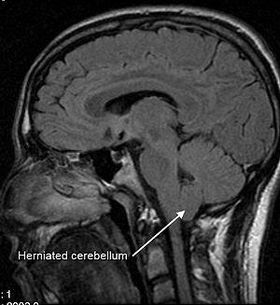 Type 1 clinical presentation
Compression of upper cervical cord resulting in myelopathy . 

Compression of cerebellum may result in ataxia, dysmetria, intentional tremor , nystagmus. 

Disruption of CSF flow through foramen magnum : ↑ ICP , suboccipital headache . Neck pain, vomiting , visual defects , hydroceph < 10% of cases 

Syringomyelia related symptoms: cape-like loss of pain and temp sense , weakness and wasting of the small muscle of the hand , and progressive motor deficit of the lower and upper limbs
Type 2
caudal displacement of the cerebellar vermis , 4th ventricle and medulla oblongata below 
foramen magnum , present in infancy , almost  always association with myelomeningocele .  

-- signs of brainstem dysfunction predominate:
 swallowing/feeding difficulties, stridor, apnea, respiratory depression  .nystagmus . 
Hydroceph. And syringomyelia are more common than type 1 .
Type 3 :  similar to Chiari II but with an occipital and/or high cervical encephalocoele .

Type 4 : cerebellar hypoplasia or agenesis
.Management : 
posterior fossa decompression:  your surgeon removes a small section of bone in the back of your skull, relieving pressure by giving your brain more room.
If you have a syrinx or hydrocephalus, you may need a tube (shunt) to drain the excess fluid.
Arachnoid Cysts
Arachnoid cysts are the most common type of brain cyst. They are often benign congenital, or present at birth (primary arachnoid cysts). Head injury or trauma can also result in a secondary arachnoid cyst. 
An arachnoid cyst forms when the layers of the arachnoid membrane split apart and become filled with cerebrospinal fluid.
The cysts are fluid-filled sacs, not tumors
  mostly asymptomatic
 Locations :
Sylvian fissure 50%
Cerebellopontine angle 10%
Quadrigeminal 10%
Suprasellar 10%
Vermian 8%
Cerebral convexity 5%
Other 7%
Sylvian fissure
Most common 

Clinical features :
    1- ↑ICP : headache , Nausea ,Vomiting
.
    2- Seizures 

    3- with minor head trauma > hrg > acute presentation .
Cerebellopontine angle
Clinical features as in acoustic neuroma :
     - SN hearing loss 
     - Tinnitus
     - Vertigo 

May cause compression on 5th CN .
Suprasellar (the only extradural one)
In children and adolescents .

Clinical features :
     1- hydrocephalus .
     2- visual impairment.
     3- Endoc. Dysfunction.
Management : 
   - asymptomatic , no ventricular distortion ,  enlargment : follow up at regular intervals.

   - otherwise : 
    1- Craniotomy, excision of the cyst wall and opening of the membranes to allow drainage into the basal cisterns.
     2- Shunt : cyst – peritoneum
Dandy-Walker Malformation
Characterised by :
1 - Complete or partial agenesis of the cerebellar vermis(the part joining the two hemispheres of the cerebellum) 
2- Cystic dilatation of the 4th ventricle( failure of foraminal outlets to open )
3- An enlarged posterior fossa with upward displacement of tentorium
symptoms: 
1- 70-90% of patients have hydrocephalus (present as increasing head size, vomiting, excessive sleepiness, irritability)

2- If not diagnosed postnatally : in childhood the major presenting features are ataxia , and delayed motor development
.
3-Associated anomalies : agenesis of the corpus callosum, occipital encephalocele, spina bifida, syringomyelia , cleft palate , cardiac and renal anomalies.
managment
cyst-peritoneal shunt /  VP shunt. .
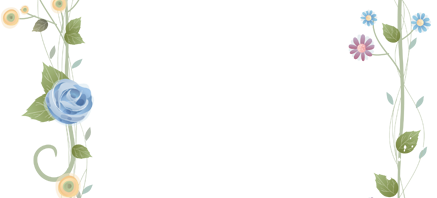 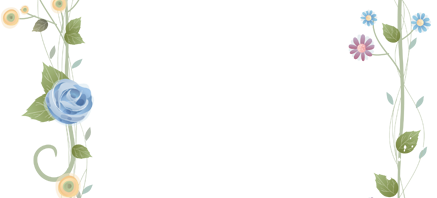 Congenital spinal deformities
Felasten Naser Abed
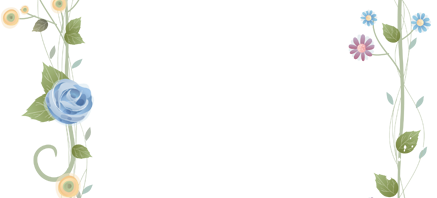 Spinal dysraphism :
Is a Medical term used to describe group of congenital anomaly of the spine , characterized by midline defect affecting the nervous tissue and its bony and soft tissue covering. 

Spina Bifida : refer to defective fusion of posterior spinal bony  elements but was and still widely used to refer to spinal dysraphism in general
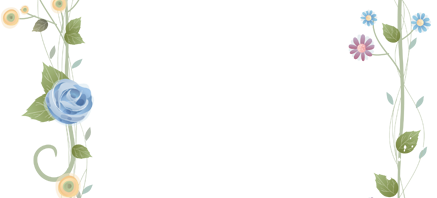 Important terms :
Placode: neural tissue herniating within spinal dysraphism
Tethered cord syndrome : it is a clinical syndrome that involves progressive neurological deterioration whose picture includes motor and sensory dysfunction may be caused by low lying conus or normally positioned conus 

Tethered cord : imaging data refers to low lying conus being its end below l2 level
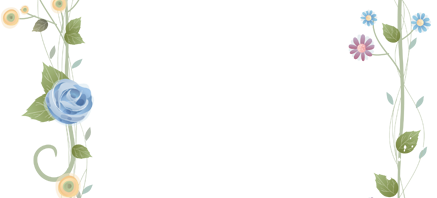 Emryology
The anterior neuropore closes at gestation day 25. 
The caudal neuropore closes at day 28 ( failure of spontanous closure  of it .)
 
 
There is several risk factors have been identified:
1)History of neural tube defect in sibling 
2)Folate deficiency in early pregnancy
3)Triosomy 13 and 18 
4) Increase in risk associated with some anti-epilepsy drugs in pregnancy ,particularly sodium valproate
Major forms of spinal dysraphism
1) Open spinal dysraphism /Spina Bifida Aperta
2) Closed spinal dycraphism with subcutanous mass / Spina Bifida Cystica 
3) Closed spinal syraphism without subcutanous mass / Spina Bifida Occulta
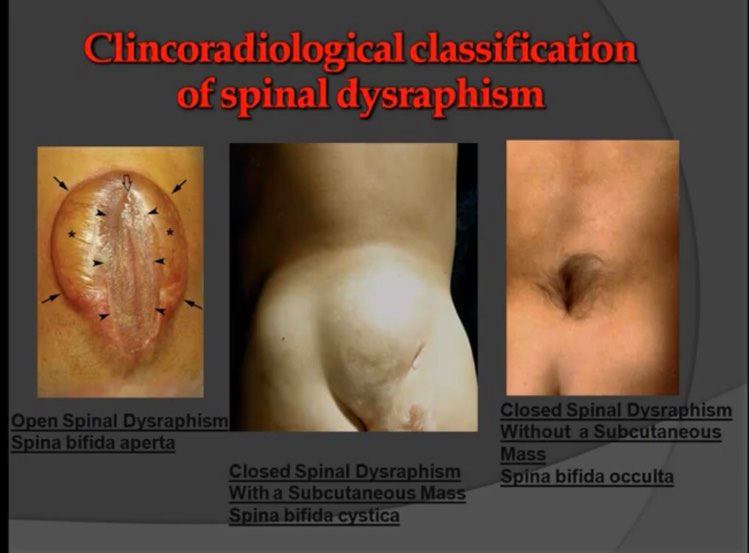 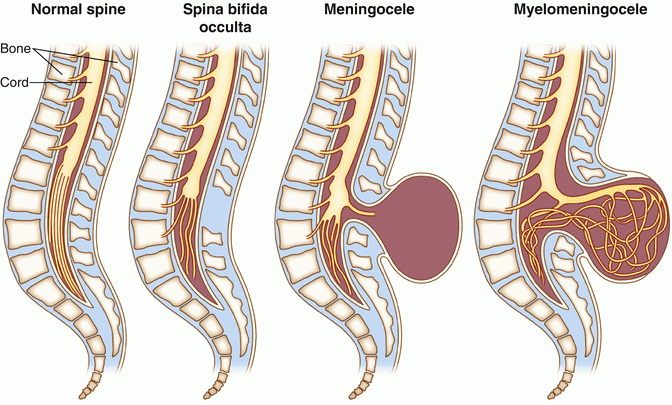 Back mass : 
spina bifida cystica ( covered by skin )
 spina bifida Aperta
(not covered by skin)
No back mass : 
spina bifida occulta
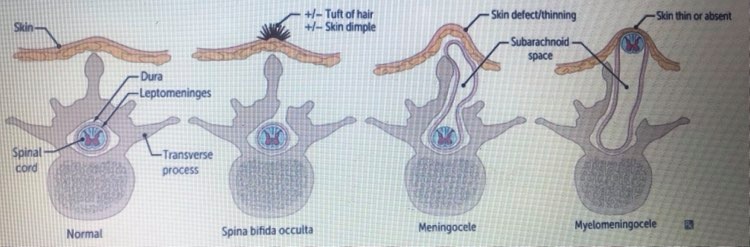 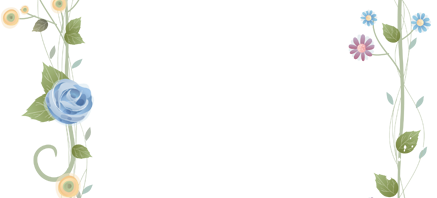 Spina bifida Aperta
1) Myelomeningocele
(Myeloschisis) 2) Myelocele
3) Hemimyelocele
4) Hemimyelomeningocele
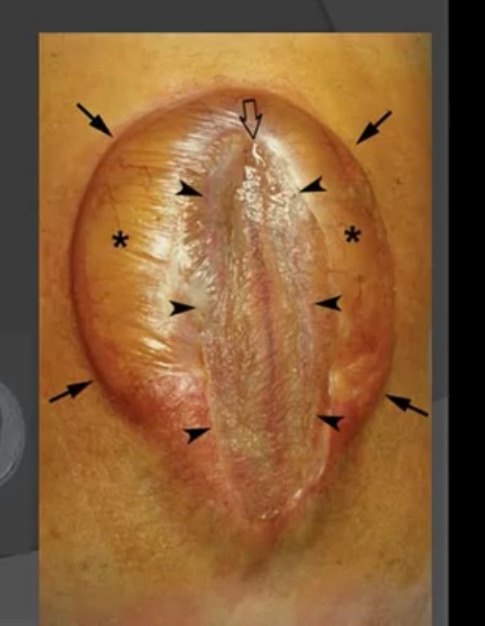 : Myelomeningocele
-Congenital defect in vertebral arches  with cystic dilatation of meninges and structural or functional abnormality of spinal cord or cauda equina
-most common  ocuurs 1 in 1000 birth and important form of dysraphism 
-May occur at any level but its most common in lumbar and lumbosacral
ON MRI  :
 extension of the neural placode to the skin surface caused by expansion of the underlying subarachnoid space which is charactarestic of myelomeningocele
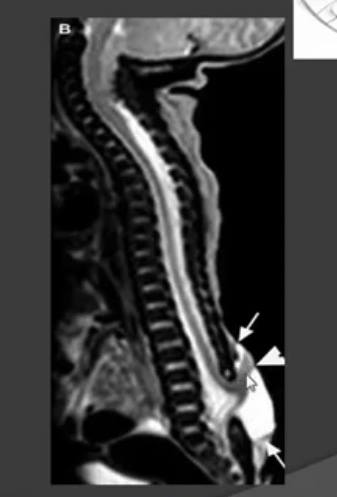 Clinical  features :
Sensory and motor changes distal to anatomic level producing varying 
degrees of weakness
Urinary and fecal incontinence
 wisted or abnormal legs and feet; for example,clubfoot
65-85% of patients have hydrocephalus 
Most have Type II Chiari malformation   

Investigations :
- Prenatal  Measuring  alpha-fetoprotein in amniotic fluid  at 14-16 weeks
-Acetylcholinesterase (AChE) in amniotic fluid is a helpful confirmatory 
test
-Prenatal ultrasound examination  detect the myelomeningioceal
 as well as condition that can lead to it like hydrocephalis
  the chiari malphormation 

-Ultrasound examination can be confirmed by MRI  and we perform fetal echocardiogram to rule out any problem in the heart
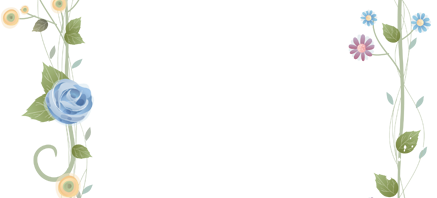 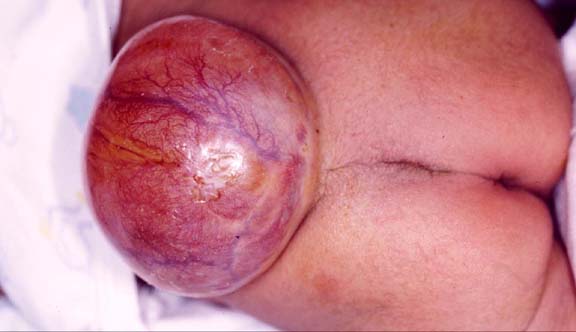 Management
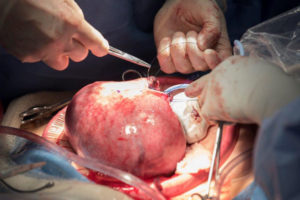 Assessment of the sac and the coverings 
Neurological evaluation 
Examination of other associated conditions 
Within CNS e.g. hydrocephalus 
Extracranial e.g. gastrointestinal , urinary

Surgical procedure :
Closure of the defect over the spinal cord
Preserve all  neural tissue and reduce it into the intervertebral canal  
Obtain a watertight  clocure of dura lining sac
Cover defect with muscle fscia and skin  
Lower-extremity deformity correction to   preserve neurological status  prevent CNS infecion

Most common cause of mortality are complications from Chiari malfomation     ( respiratory arrest and aspiration ) ,
whereas late mortality is due to shunt mal function
Selective criteria were developed and the children were exclude from treatment where those with :
1) Paralysis at l2 to l3 or above 
2)Marked hydrocephalus
3)Kyphosis
3)Other major congenital abnormalities or  birth injury
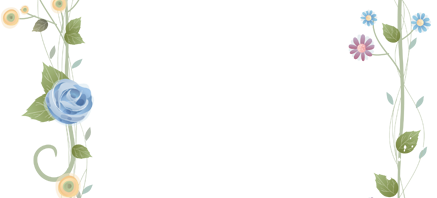 Myeloschisis (myelocele):
Exposed, unfused neural tissue without skin/meningeal covering.
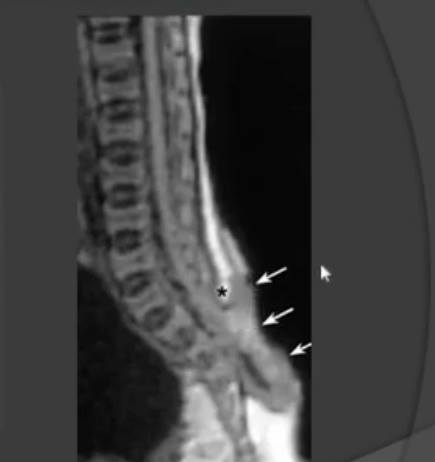 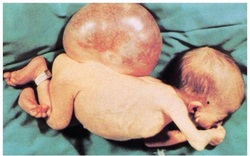 Q: why chiari 2 associated with spina bifida aperta ?
Spina bifida cystica:
:Meningocele
-Congenital defect in vertebral arches  with cystic distension of meninges, but no  abnormality of neural tissue. One third have some neurologic deficit
-Less common than myelomeningocele
-Most commonly in lumbosacral area
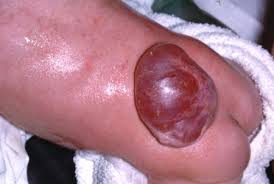 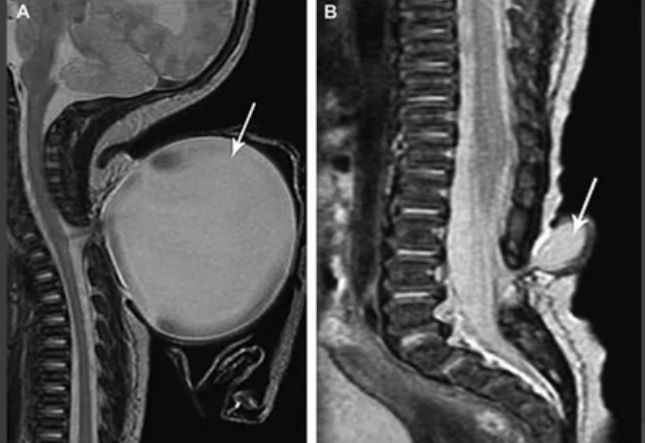 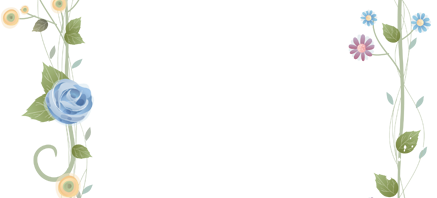 Etiology :
Primary failure of neural tube closure 
Rupture of previously closed neural tube
 due to overdistention 
Clinical features 
Usually no disability 
 low incidence of associated anomalies like chiari 2
 and hydrocephalus  
Investigations :
Plain film , CT , MRI , genitourinary investigations 
Treatment :
Surgical excision and tissue repair
 ( excellent results )
Lipomeningocele
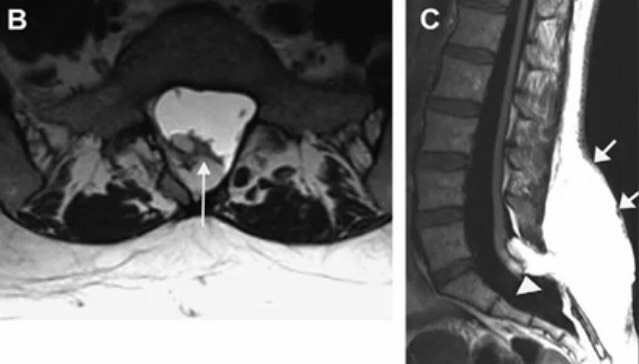 -Spina bifida cystica 
-Placode-lipoma interface ,is located within the spinal canal covered  by subcutanous fatty mass  
-Less common disorder
-Neurological examination is usually normal at birth and progressive neurological deficits occur resulting  from growth and tethering of the spinal cord
:lipomyelomeningocele
-Spina bifida cystica 
-Placode-lipoma interface ,is located outside the spinal canal because of expansion of the subarachnoid space 
covered  by subcutanous fatty mass
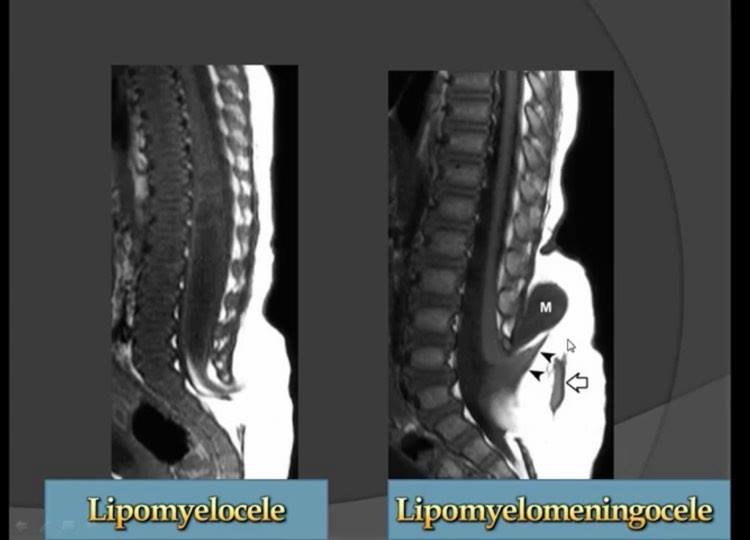 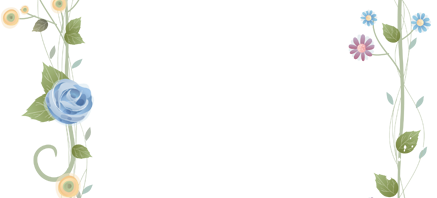 Spina bifida occulta
Closed spinal dysraphism without sc mass
1) Simple dysraphic state  :
Usually baby come with tethered cord syndrome without cutanous (skin) symptoms 
-intradural lipoma
-Filar lipoma
- dermal sinus
-tight filum terminale (fibrous thickening )
-persistance of the terminal ventricle
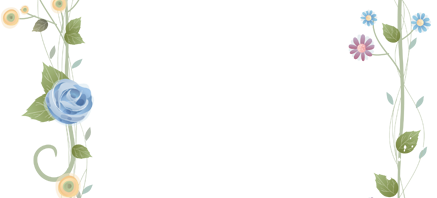 2) Complex dysrapic state:
There is cutanous manifestation ( hair , dimple ,nevus , pigmentation)
Disorder of the midline :
-dorsal enteric fistula
- neuroenteric cyst 
-diastematomyelia 
Disorder of notochordal formation 
-caudal regression 
- Segmental spinal dysgenesis
A bony deficit usually found in the laminae of the lumbosacral spine to a medline fusion defect
 it is an incidental radiological finding and is present in up to 20% of adults 
Most common at L5 or S1 
In the vast majority there is NO neurological involvement and the lesion is asymptomatic throughout life  
The underlying intraspinal lesion can often be suspected from an overlying skin lesion such as :
Dimples
Sinus tract 
Fatty mass
Heamangioma
Abnormal tuft of hair
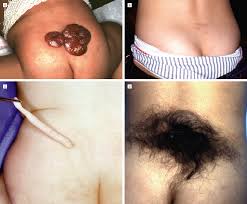 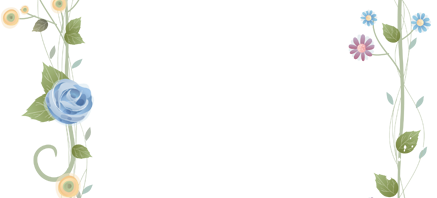 Slowly progressive neurological dysfunction involving : 
Bowel and bladder disturbances 
Progressive weakness of legs and foot deformities 
Back pain
Sensory disability 
Progressive scoliosis
Depending on the  level of abnormality neurological examination 
will show evidence of either upper/ lower motor neuron damage 
Less sever abnormalities will be associated with a low-lying conus with tethering of the cord by enlarged filum terminale or fatty tissue  
 
Treatment :
If there is underlying lesion we remove it with preservation 
of  neural tissue & untether the cord
If  NO underlying lesion  no need for treatment
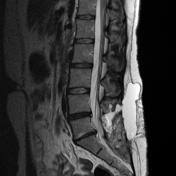 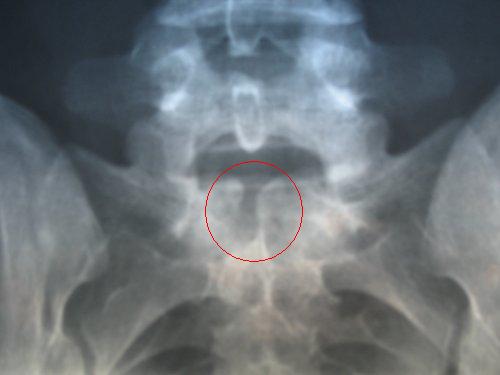 Investigations :
X-ray : absence of the spinous process along with minor amounts of neural arch
CT and MRI : to exclude spinal anomalies
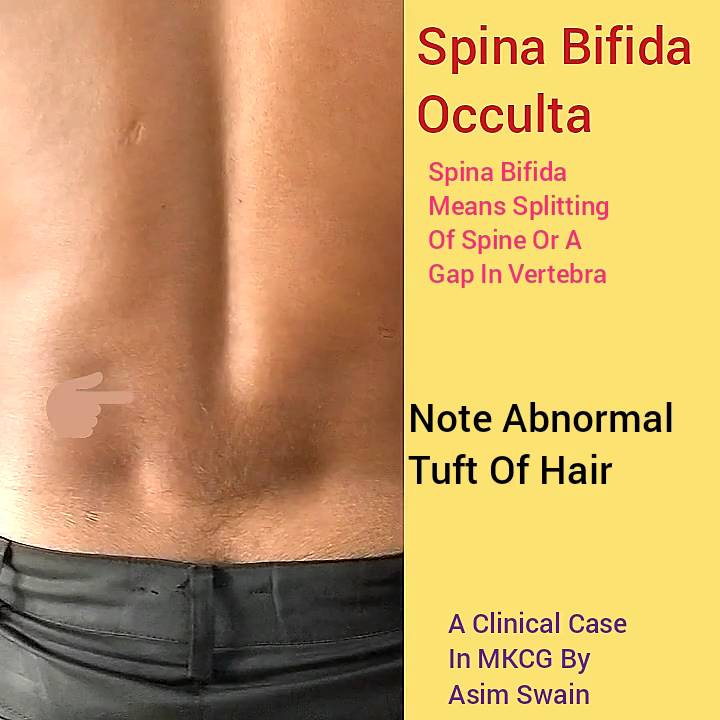 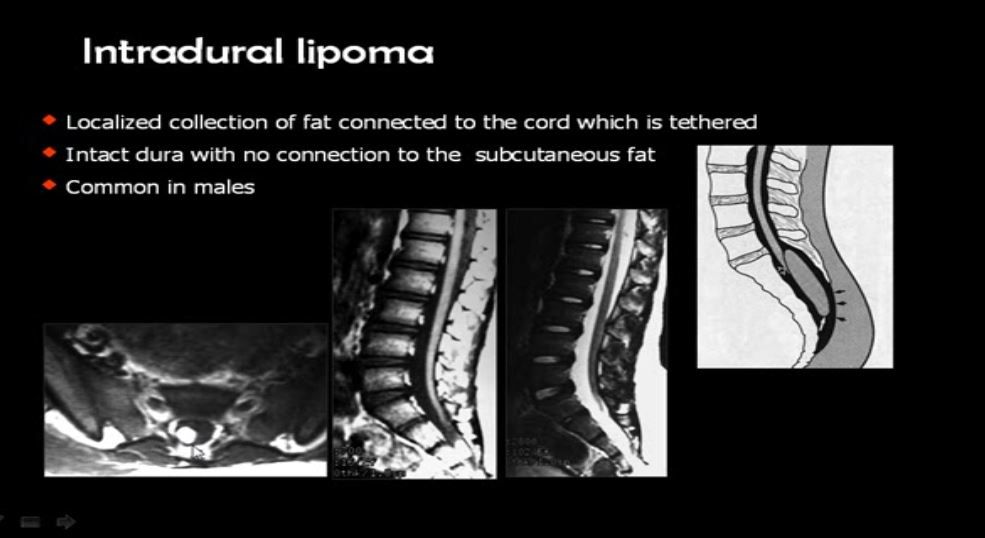 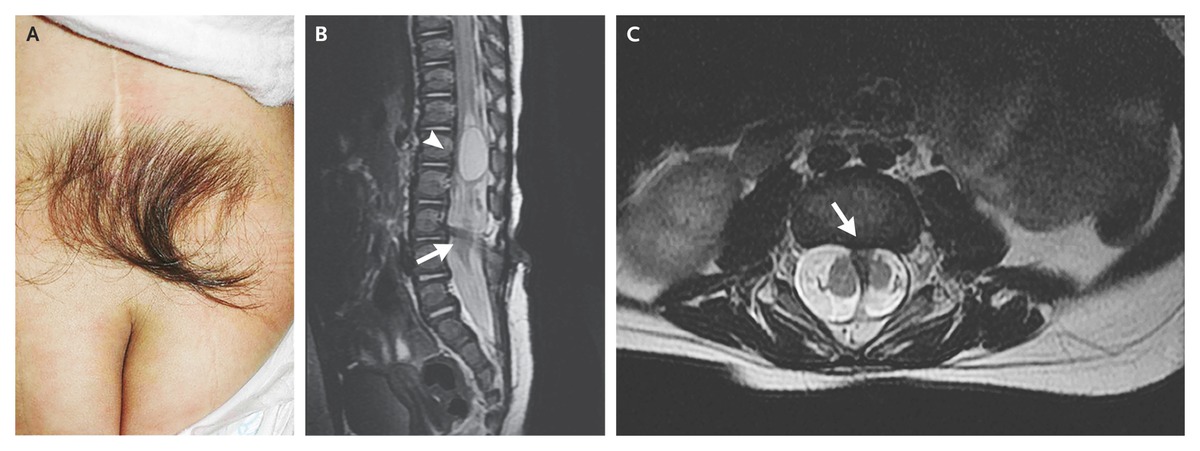 Diastematomyelia
- Focal Cleft /split cord
-The spinal cord is bifid and the two hemi cords are separated by a bony spur or dural band 
-May or may not involve the dura
-Progressive neurological dysfunction will occur due to traction on the cord that is transfixed during growth period
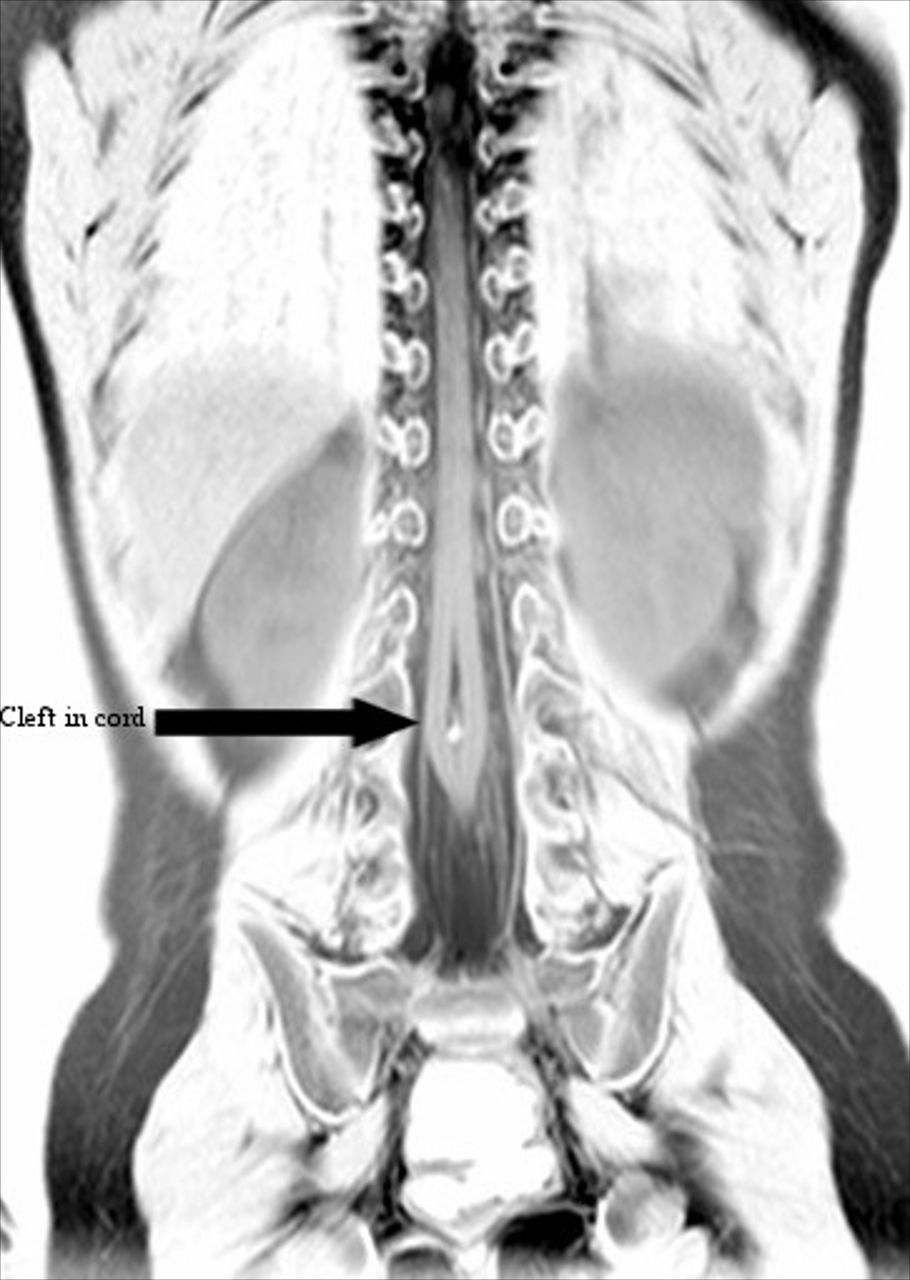 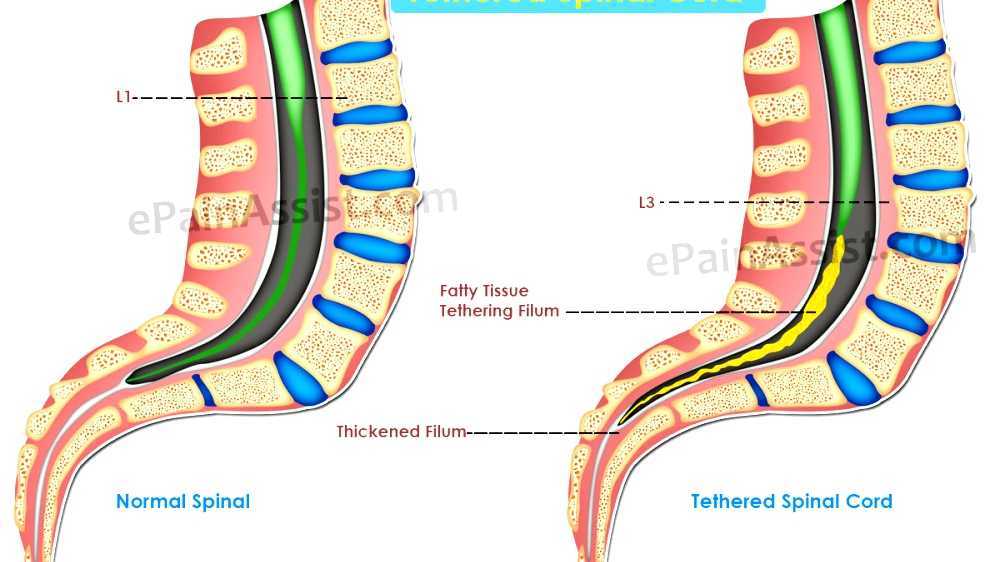 Tethered cord
Spinal cord is abnormally attached to tissues around ( most commonly at the base of spine )

Abnormally low conus medullaris. Usually associated with a short, thickened filum terminale, or
with an intradural lipoma (other lesions, e.g lipoma extending through dura,  dermal sinuses tracts, dermoids. or diastematomyela
Most common in myelomeningocele (MM). Diagnosis must be made clinically in MM, as almost all of these patients will have tethering  radiographically.

The spinal cord normally hangs loose in the canal free to move up and down with growth and bending and streching , a tethered cord is held taut at the end
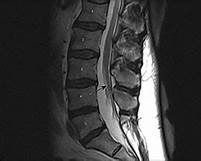 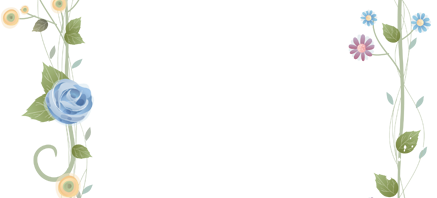 Clinical features:
In children : symptoms may include lesions , hairy patches , dimples , or fatty tumors on the lower back  , Foot and spinal deformeties , weakness in the legs ,Low back pain , Scoliosis , And incontenece 

In adults : onset of symptoms typically include severe pain ( in the lower back and radiating in to the legs , groin , and perineum ) , bilateral muscle weakness and numbness , bladder and bowel incontinence 
Treatment :
In children :early surgery is recommended to prevent further neurological deterioration
In adults :surgery to free (detether) the spinal cord can reduce the size and further development of cysts in the cord and may restore some function or alleviate other symptoms
syringomyelia
Is a genetic term referring to a disorder in which a cyst or cavity (fluid-filled )forms within the spinal cord,this cyst called a syrinx  ,can expand and elongate over time destroying spinal cord
Patients may present with sensory disturbances weakness of the hands loss of pain and temperature sensation or progressive kyphoscoliosis.
Hindbrain herniation can lead to headache neck pain , ataxia , spasticity and lower cranial nerve palsies . 
 
Associated with Chiari I malformation ,scoliosis
and other congenital malformations; 
acquired causes include trauma and tumors. 
Most common
location cervical > thoracic >> lumbar
Syrinx = tube, as in “syringe.”
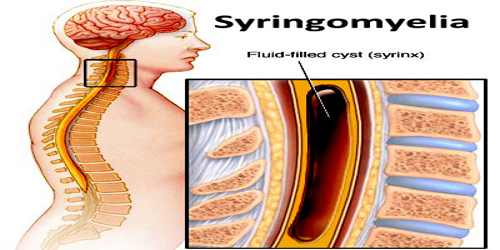 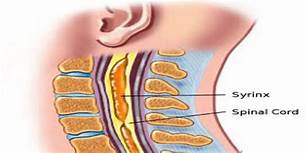 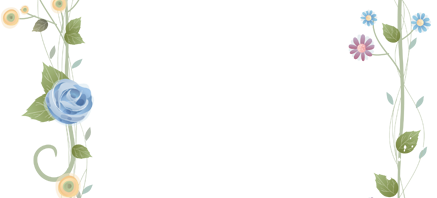 Types of syringomyelia
Syringomyelia due to blockage of CSF circulation (without fourth ventricular communication)
Syringomyelia due to spinal cord injury
Syringomyelia and spinal dysraphism
Syringomyelia due to intramedullary tumors
idiopathic syringomyelia
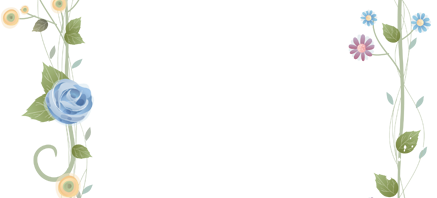 Treatment
Treat underlying pathology :

If associated with a type I Chiari , then a posterior cranial fossa decompression is indicated to restore cerebral spinal fluid outflow through formen of Magendie
If the cause is an intramedullary spinal cord tumor , excision of tumor should restore the communication with central canal 
If post traumatic cause , the obstruction should be revealed by decompression  

Not with standing this , fluid diversion to the
 peritoneum or plural space  syingoperitonial or
 syringopleural ) has been used with moderate success
Thank you
References : 
Essential neurosurgury